Church Life Review


What it is and where we are
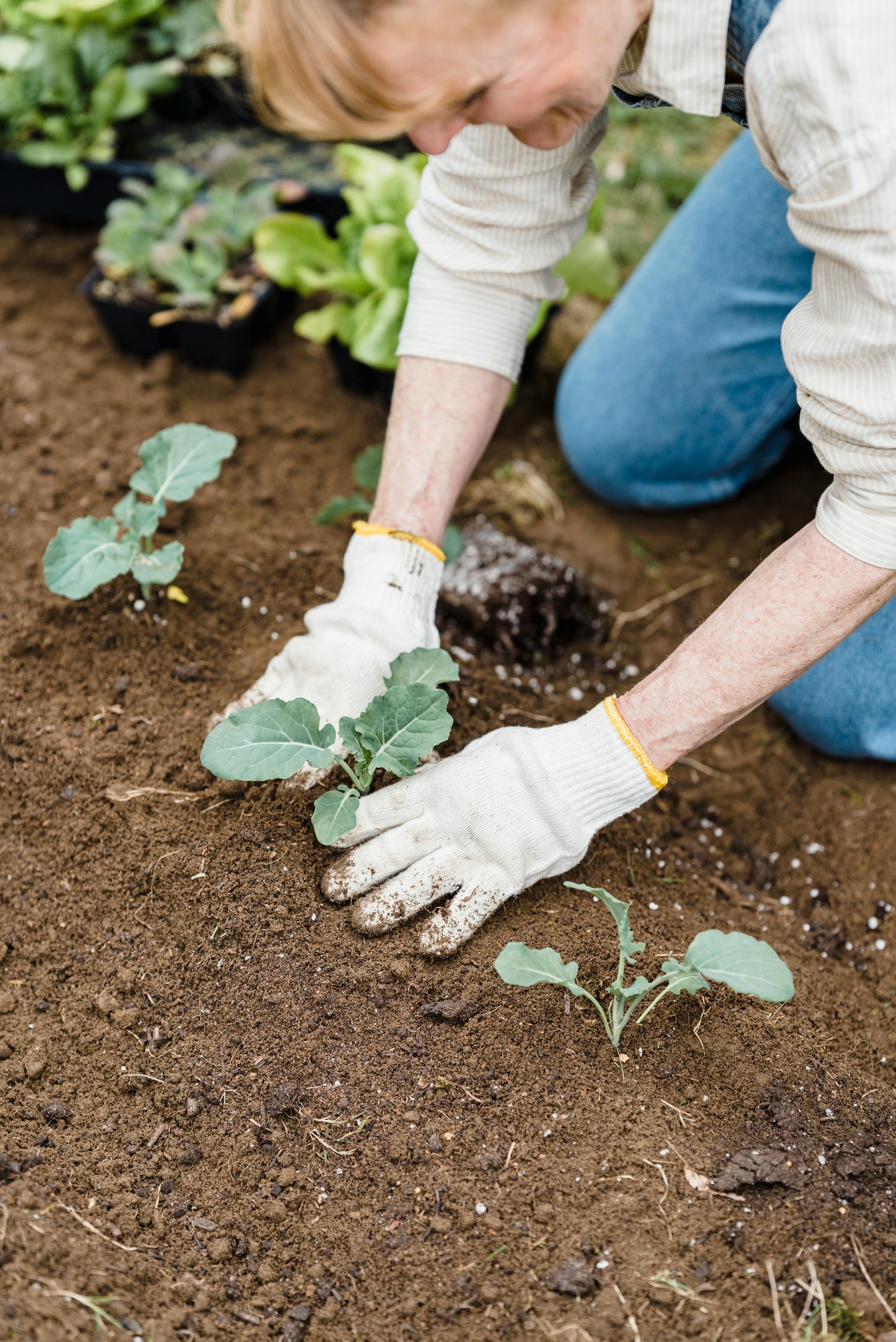 Jeremiah 29: 5-7
Build houses and live in them; plant gardens and eat what they produce. 6Take wives and have sons and daughters; take wives for your sons, and give your daughters in marriage, that they may bear sons and daughters; multiply there, and do not decrease. 7But seek the welfare of the city where I have sent you into exile, and pray to the Lord on its behalf, for in its welfare you will find your welfare.
Context
Changes being seen in Christian denominations of all sizes across Europe
Declining membership
Increasing regulatory pressures
URC - deficits, outdated structures – Covid-19 pandemic brought everything into focus
Many URC structures and practices unchanged since first URC Act in 1972
Carrying on ‘as is’ no longer possible – change necessary
Decision to establish a review.
Church Life Review Group Phase One
CLR Group (Phase One) formally commenced following GA 2021
Outputs:
Theos Report
MKS Financial Accountancy Study
GA 2023 Papers – Book of Reports
GA 2023 Resolutions – Record of Assembly.
Theos Report
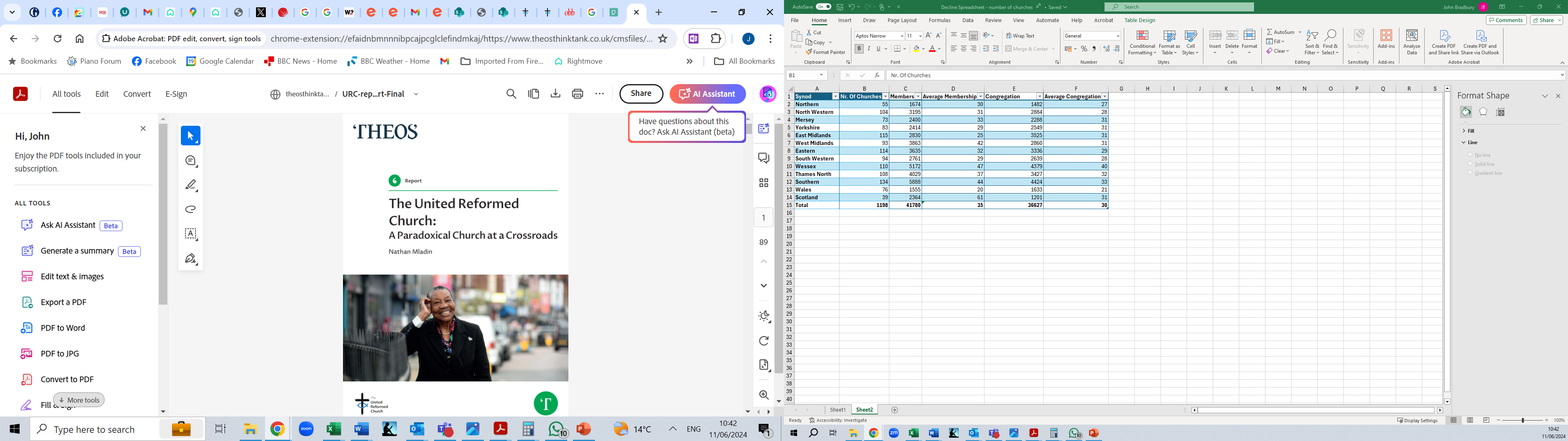 Small Churches can make a profound difference
The URC is made up of a community activist kind of people
People are tired and feel overwhelmed by ‘compliance’ issues
We need to face squarely the need for our community engagement to be accompanied by deepening discipleship and proactive evangelism.
Forensic Accounting
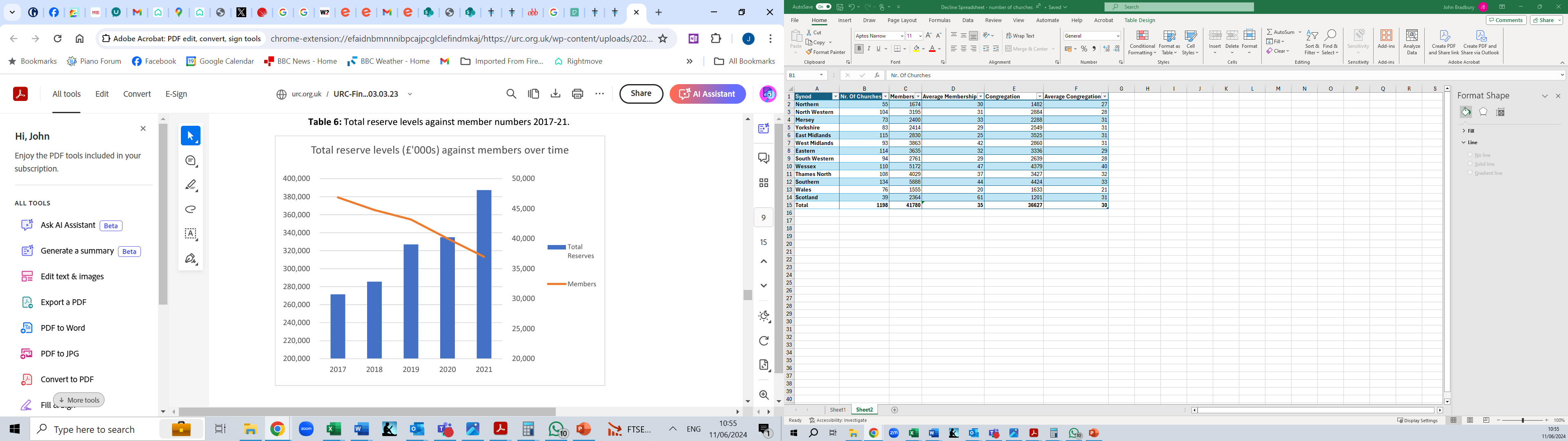 We are spending down the family silver to keep going
We are, even so, still accumulating wealth faster than we are spending it
As the Church declines, the family wealth increases
There are potentially significant economies of scale to be had by handling some things collectively, rather than separately.
Purpose
Investigate, propose, and guide changes which will allow the URC to flourish into the future by more effectively resourcing local churches and other frontlines of mission.

To encourage new forms of discipleship and evangelism

Making better use of the church’s financial resources in line with agreed values and principles.

Easing the practical compliance burden on local churches by providing shared support services and resourcing lay workers.
Find ways to lift the practical and compliance burdens from existing congregations
Develop a range of ‘support services’ for local congregations to support in areas of property, finance, HR, health and safety etc. 
Work underway to develop on-line portal of resources for URCs across the 3 nations to drawn on.
Looking to set up ‘living labs’ to test certain new models.
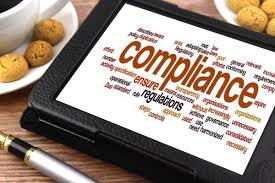 Resources
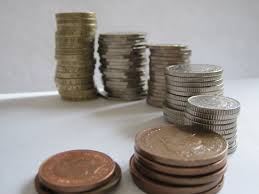 How might we share our resources across the family of the URC to enable us to fund new discipleship and evangelism, and new support services across the United Reformed Church?

How do we do that in line with the values and principles that General Assembly adopted? 

How do we, across the whole URC, stop accumulating financial resource, and invest in the future?
[Speaker Notes: Vs and Ps]
How can Synods work together to deliver the support local congregations are looking for?
Through what forum does that happen?
How can resources of all varieties be shared?
What are the structures necessary for that?
What can rightly only be done by Synods on their own because it is contextual (and what does that cost?)
What are we better trying to deliver as a family of Synods (on the all contribute all receive model – and what would that cost?)
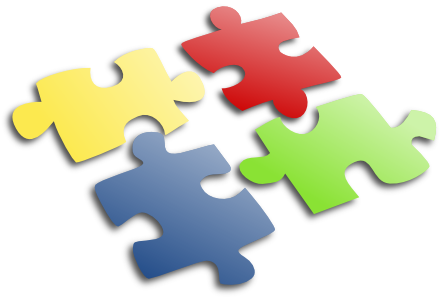 CLR Phase Two (Design)
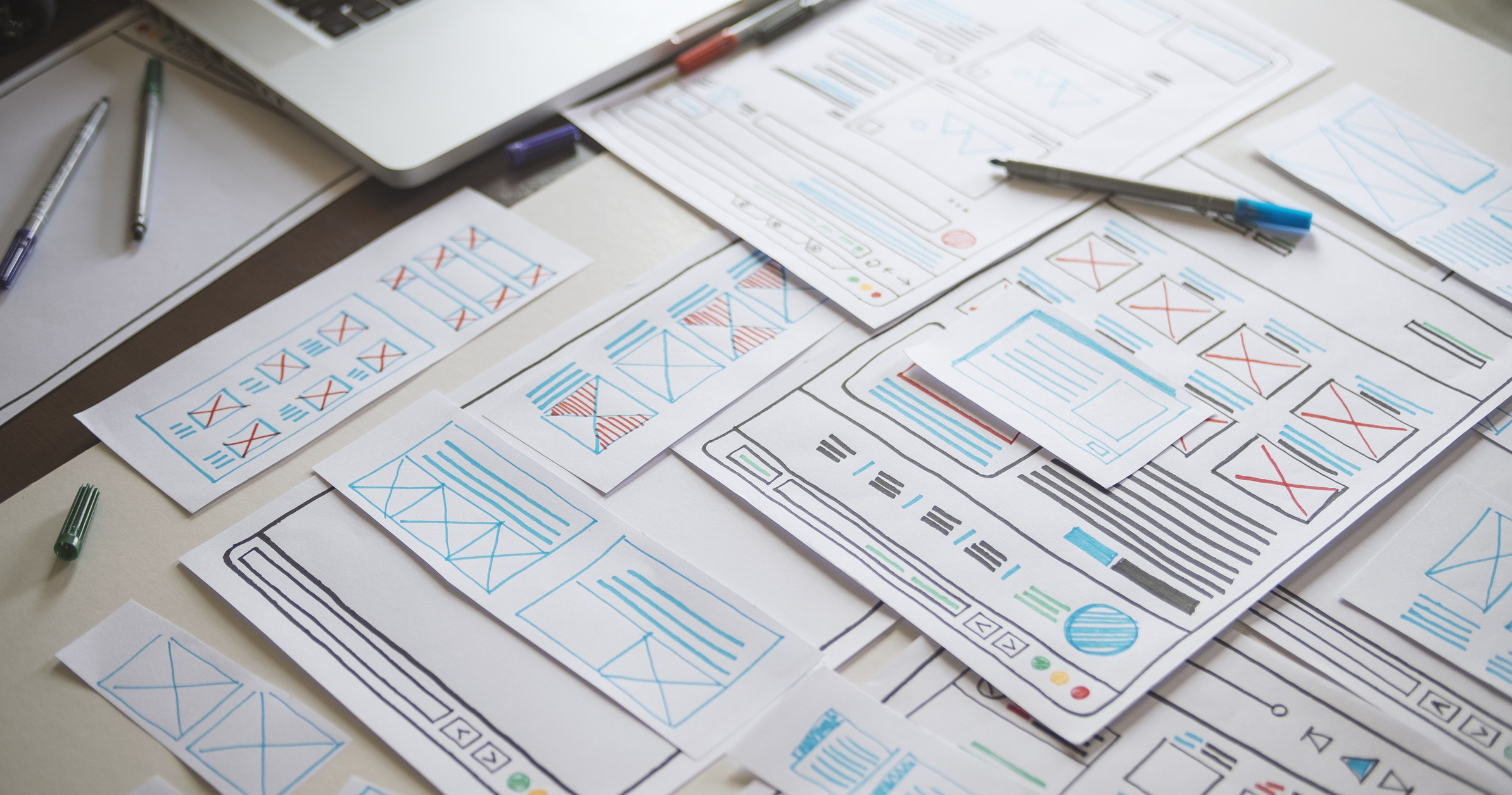 GA 2023 decided to set up CLR Phase Two – three workstreams
Financial resource sharing
Shared support services
Lay workers
Emphasis is on design
Steering Group guiding the work, overseen by a Sub-Committee of the Business Committee
Finance workstream – new models of resource sharing
Support services and lay workers – living labs.
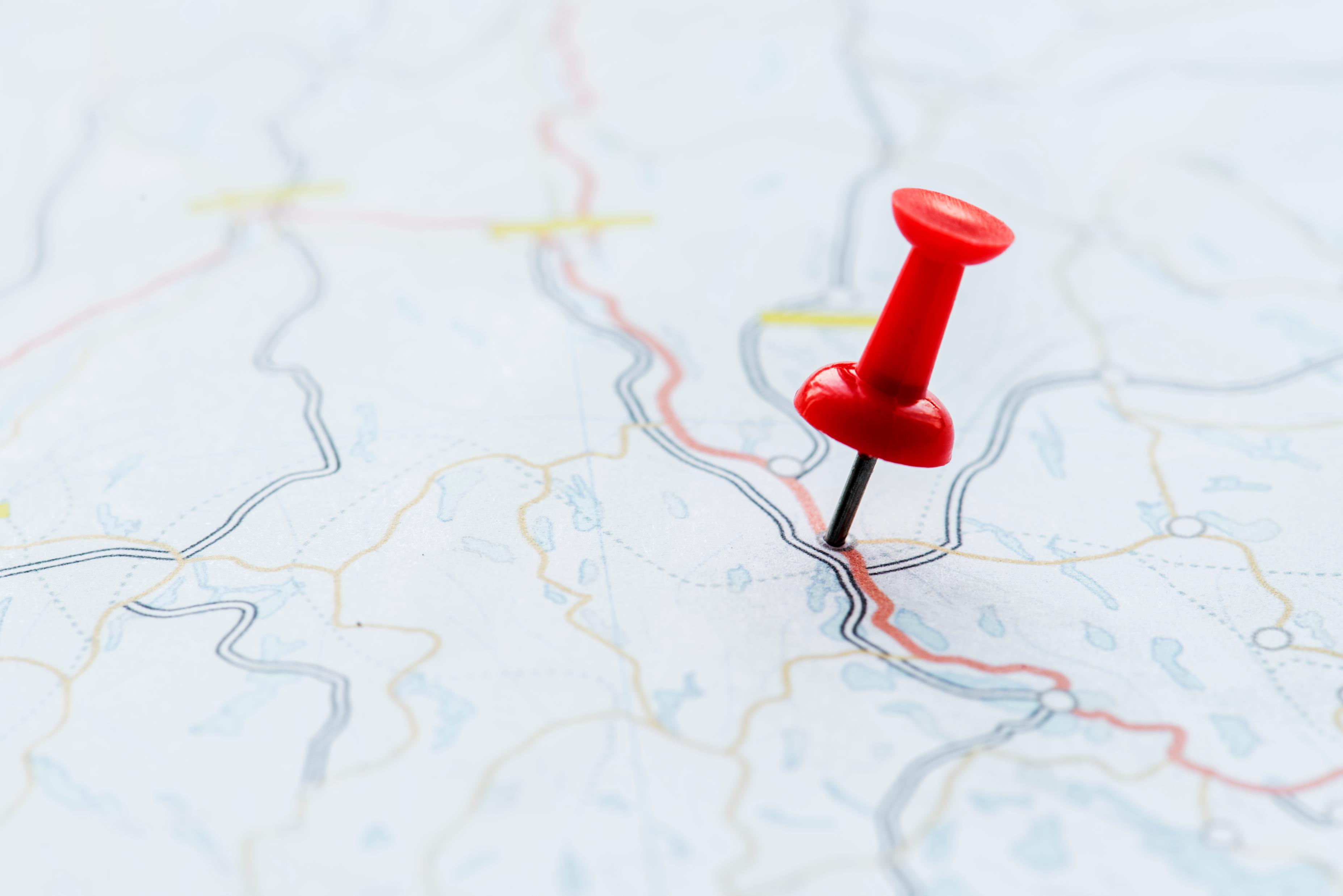 Where We Are
Business Committee agreed changes to process in April
Established programme structure
Steering Group composed – 8 members
Sub-Committee assembled – 5 members
Focussed initially on the finance workstream
13 June – CLR finance consultation – 4 options
Now we have questions to answer within the URC
First SG and S-C meetings upcoming.
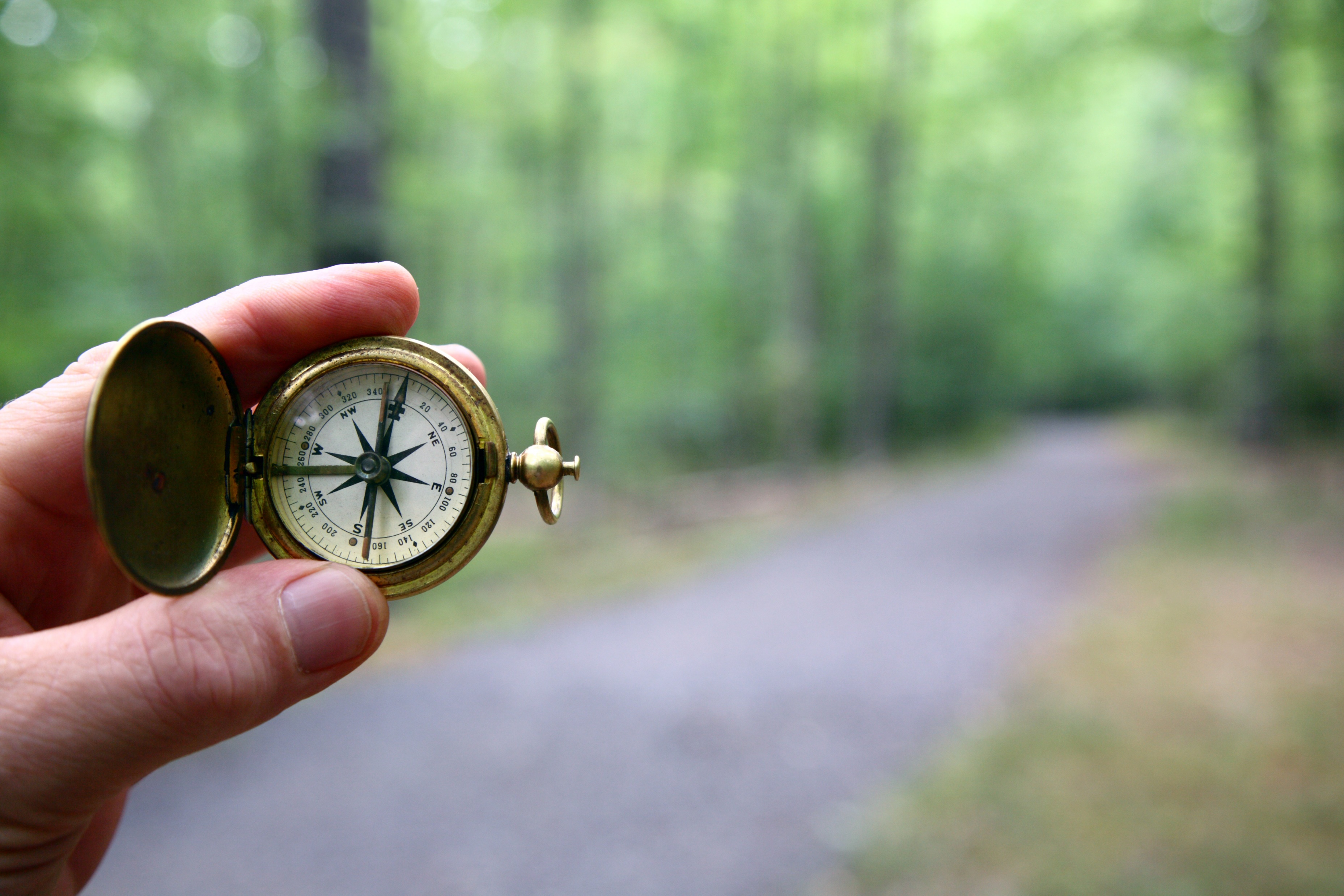 Where Next?
Primary objective of Phase Two is to produce a series of recommendations to an extraordinary session of General Assembly in November 2025
Must have completed all investigations and analysis by middle of next year
Next steps include:
Progressing finance resource sharing workstream
Further consultative events
Testing ideas in living labs
Analysing outcomes of investigations.